Tiết 33. 		HAI CÂY PHONG
(Ai-ma-tôp)
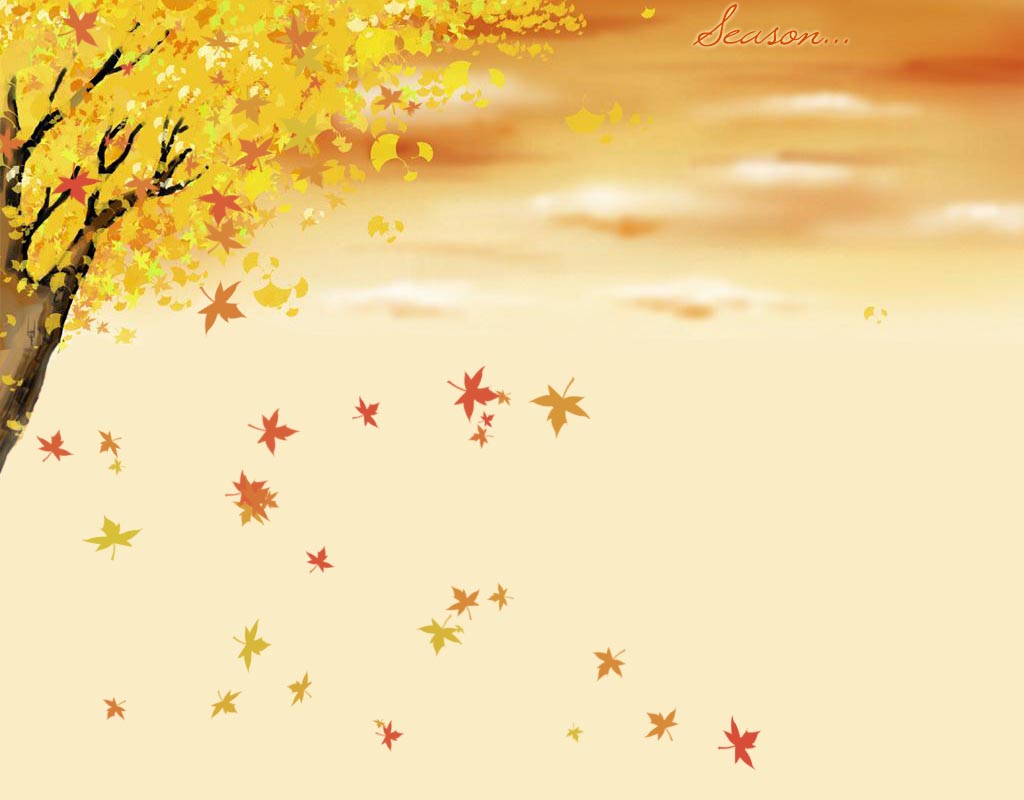 -Là nhà văn Cư-rơ-gư-xtan, một nước cộng hòa ở vùng Trung Á, thuộc Liên Xô cũ trước đây.
-Tác phẩm nổi tiếng: Cây phong non, Trùm khăn đỏ, Người thầy đầu tiên, Con tàu trắng…
1. Tác giả
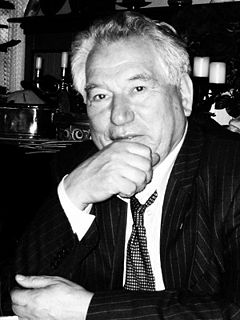 - Phong cách ngôn ngữ có nhiều nét đặc biệt, tạo nên sự độc đáo.
- Đề tài trong các sáng tác của ông là những vấn đề thời đại gây nhiều chú ý trong xã hội.
Ai – ma – tốp 
(1928 - 2008)
CHỦ ĐỀ
TÁC PHẨM TIÊU BIỂU
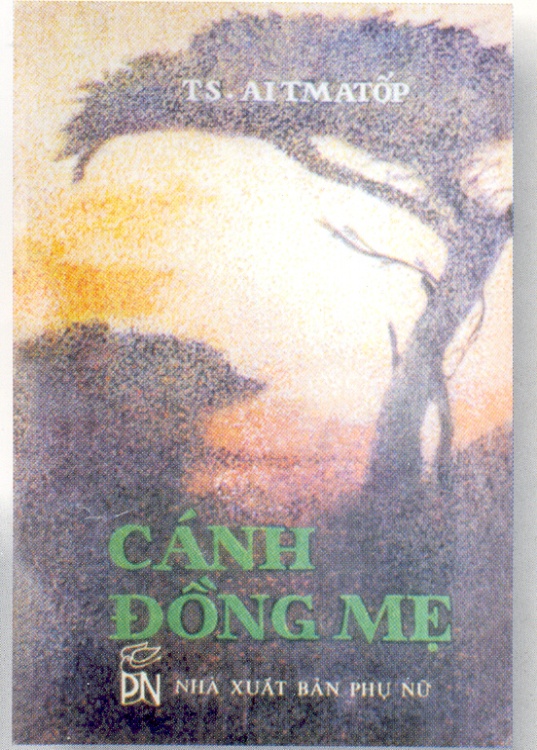 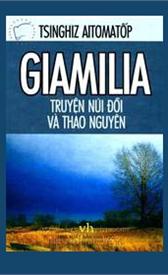 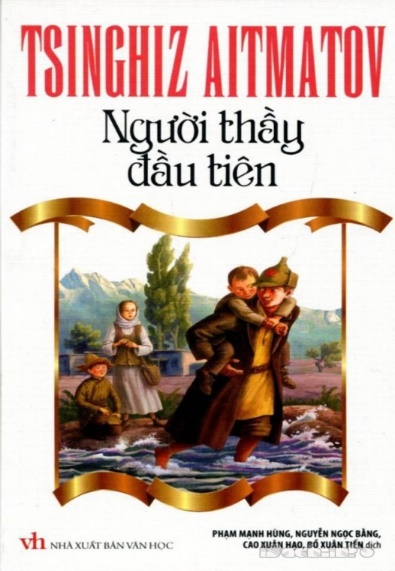 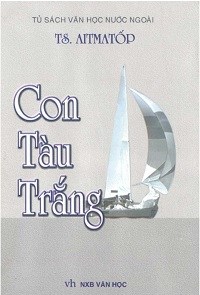 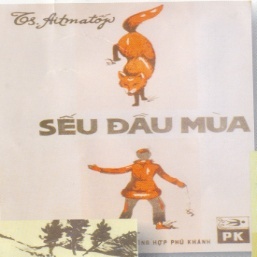 -> Các sáng tác đều nhẹ nhàng và đậm chất trữ tình
2. Tác phẩm:
a, Vị trí: Đoạn trích nằm ở phần đầu truyện “Người thầy đầu tiên” sáng tác năm 1962.
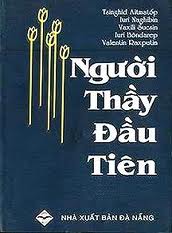 CHỦ ĐỀ
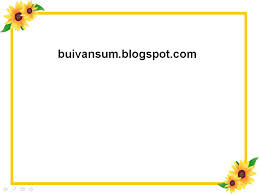 3. Đọc, chú thích:
-Hướng dẫn đọc: giọng chậm rãi, hơi buồn, gợi nhớ nhung và nghĩ suy của người kể chuyện
- Chú ý các chú thích: cao nguyên, thảo nguyên, cây phong, hải đăng
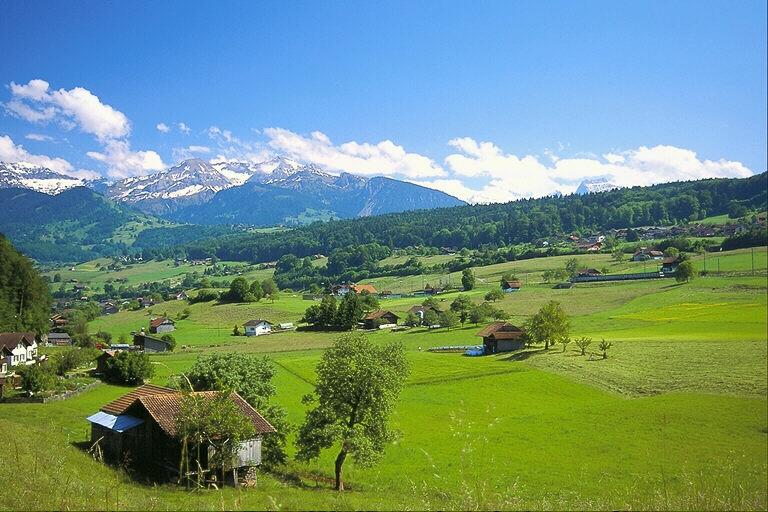 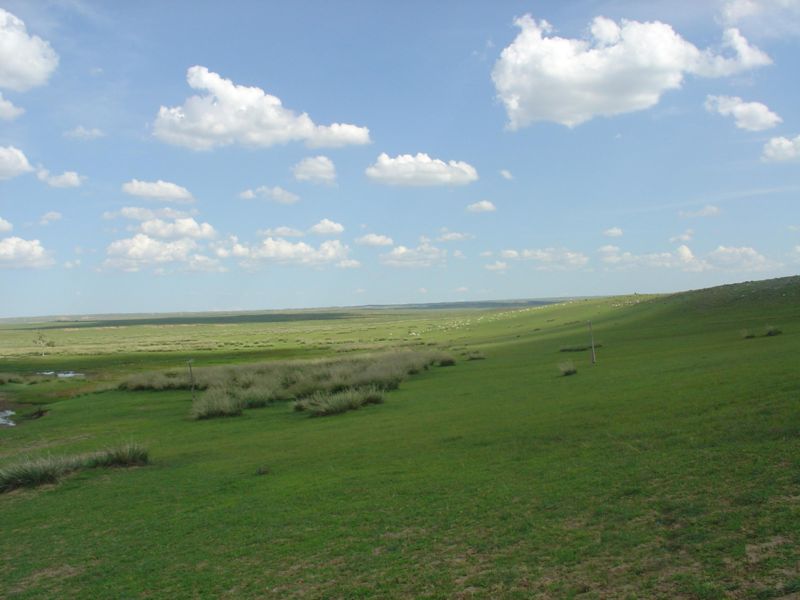 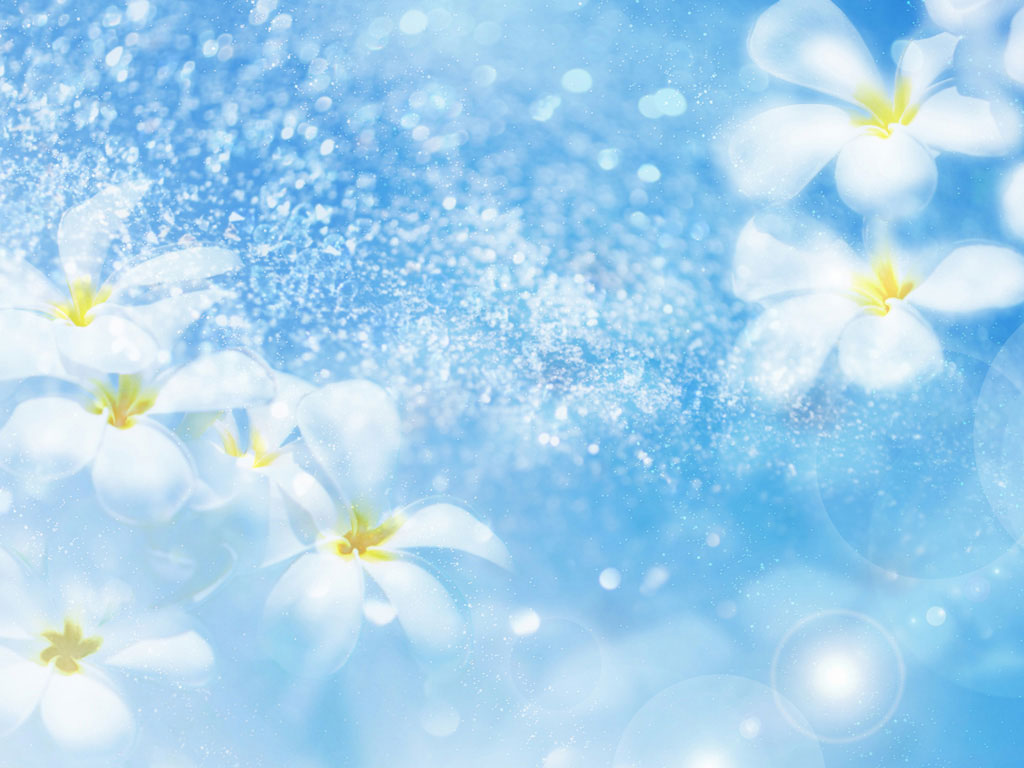 Thảo nguyên
CAO NGUYÊN
THẢO NGUYÊN
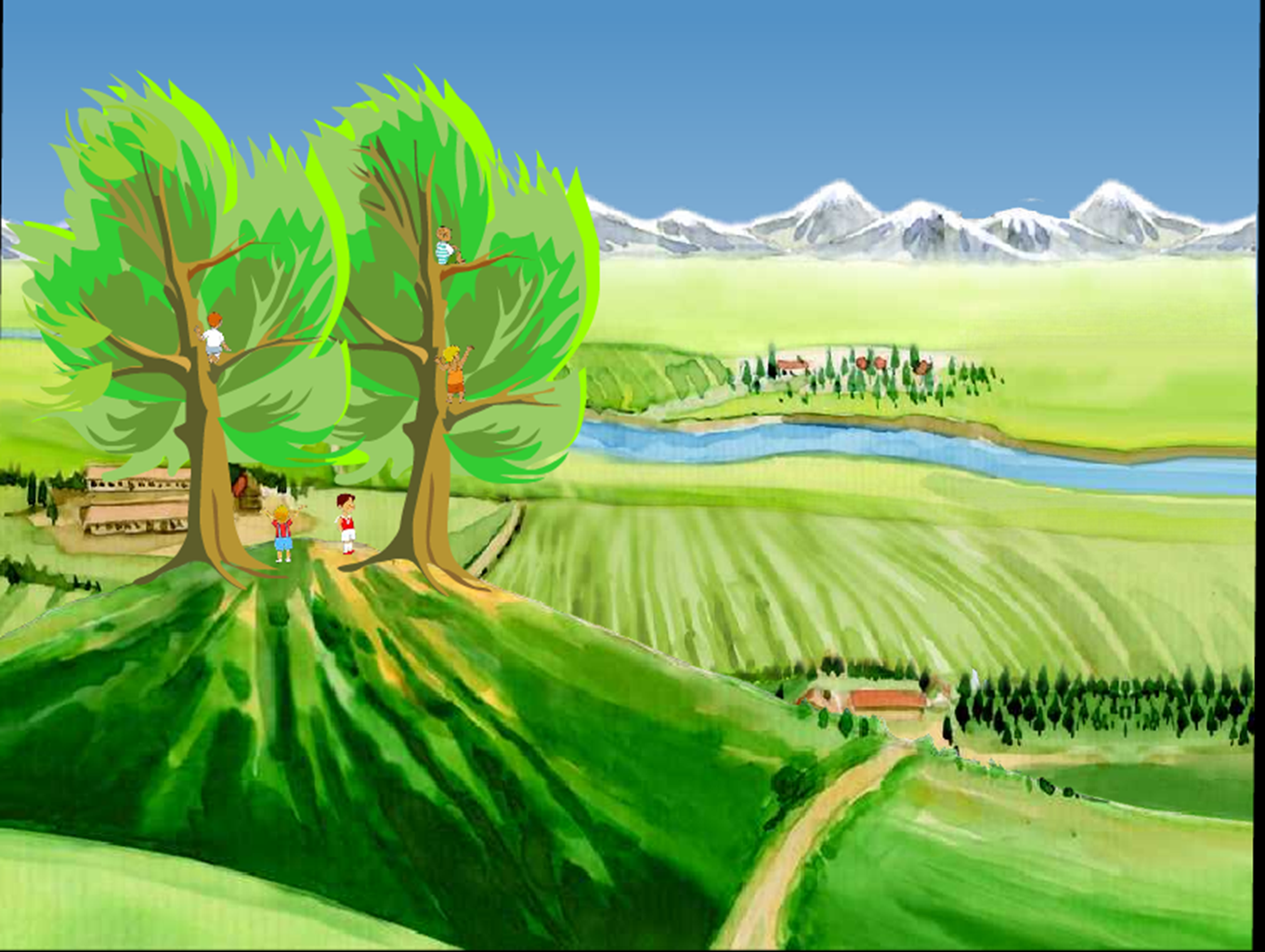 1. Cảnh sắc làng Ku-ku-rêu và hình ảnh hai cây phong
[Speaker Notes: Giáo án của Hạnh Nguyễn: https://www.facebook.com/HankNguyenn]
PHIẾU HỌC TẬP SỐ 2
Em hãy tìm những chi tiết  miêu tả vẻ đẹp của ngôi làng?
b. Hình ảnh hai cây phong
* Vị trí: Phía trên làng, giữa một ngọn đồi, hai cây phong hiện ra hệt như ngọn hải đăng đặt trên núi.
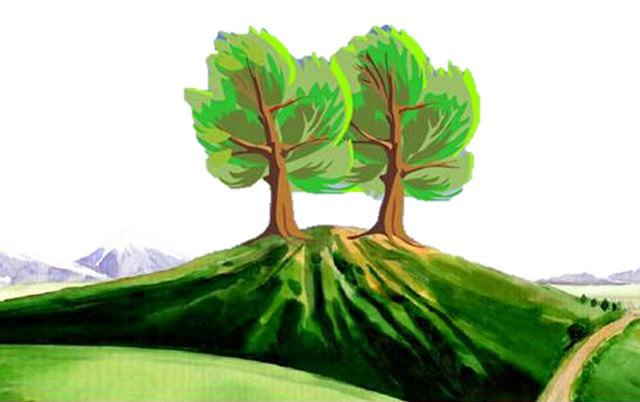  Nghệ thuật so sánh
 Hình ảnh hai cây phong như tín hiệu dẫn về làng Ku-ku –rêu.
PHIẾU HỌC TẬP SỐ 3
Em hãy tìm những chi tiết được miêu tả vẻ đẹp của hai cây phong?
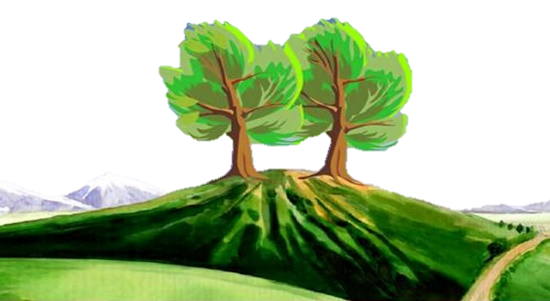 [Speaker Notes: Giáo án của Hạnh Nguyễn: https://www.facebook.com/HankNguyenn]
Vẻ đẹp của hai cây phong
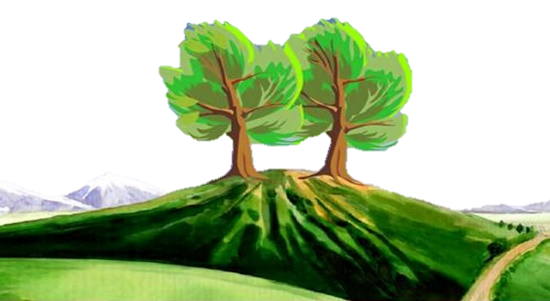 [Speaker Notes: Giáo án của Hạnh Nguyễn: https://www.facebook.com/HankNguyenn]
Hình ảnh hai cây phong
Biểu tượng cho phẩm chất tốt đẹp của  người dân làng Ku –ku –rêu: tinh thần vượt khó, lạc quan, tình nghĩa thủy chung
Ý nghĩa:
Nhắc nhở bổn phận tìm về quê hương, hai cây phong trở thành một phần tâm hồn không thể thiếu của người dân làng Ku-ku-rêu.
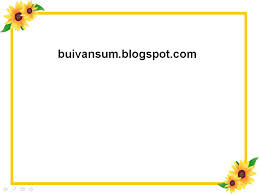 DẶN DÒ
1. Hoàn thành bài tập 
2. Học thuộc lòng một đoạn bất kỳ viết về hai cây phong
3. Chuẩn bị tiết tiếp theo
Cảnh sắc tươi đẹp, hùng vĩ của 
làng Ku-ku-rêu và vẻ đẹp của 
hai cây phong qua đó gửi gắm tình yêu
Quê hương, đất nước của nhân vật “tôi”
NỘI DUNG